Sicilia
Dove si trova la Sicilia?
La Sicilia si affaccia a nord sul mar Tirreno, a nord-est è divisa dall'Italia dallo stretto di Messina ed è bagnata a est dal mar Ionio, a sud-ovest è divisa dall'Africa dal canale di Sicilia.
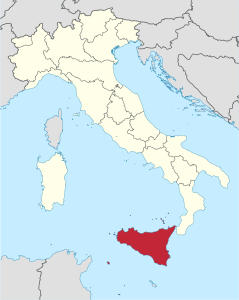 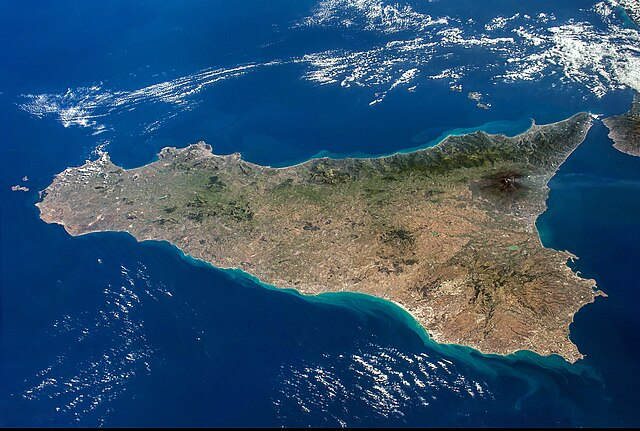 Miti e leggende Siciliane
La Sicilia è una terra ricca di miti e leggende ma soprattutto di luoghi che hanno ispirato la nascita di affascinanti vicende mitologiche: ciclopi, divinità greche e ninfe sono i protagonisti principali di questi racconti tramandati da secoli.
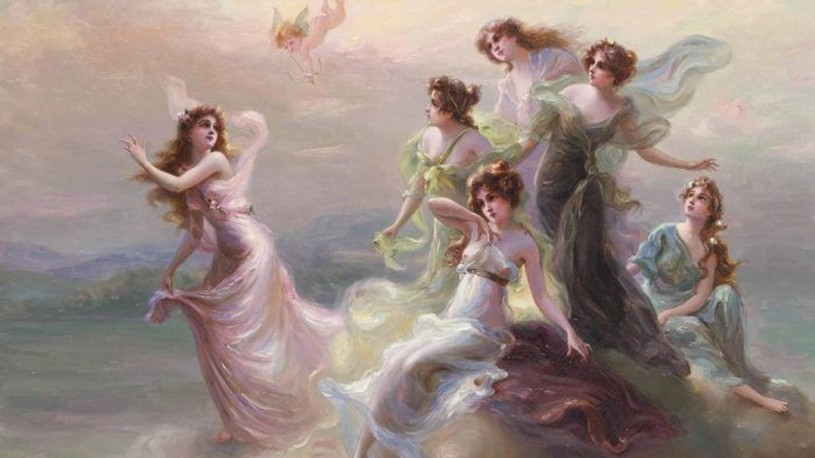 Le teste di Moro
Le teste di Moro sono vasi in ceramica raffiguranti volti umani, caratterizzate da una ricchezza di dettagli, colori vivaci e espressioni intense. La loro origine risale al periodo dell'occupazione araba in Sicilia, tra l'XI e il XII secolo.
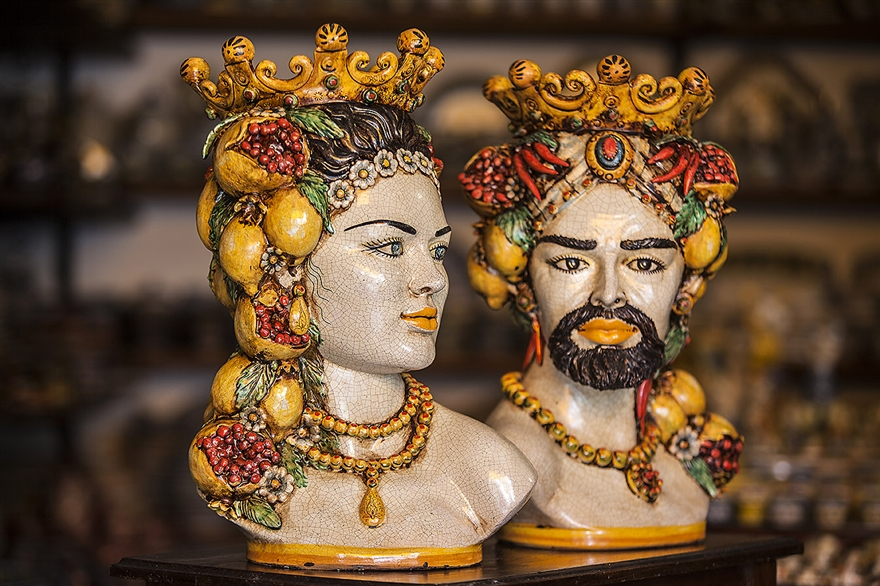 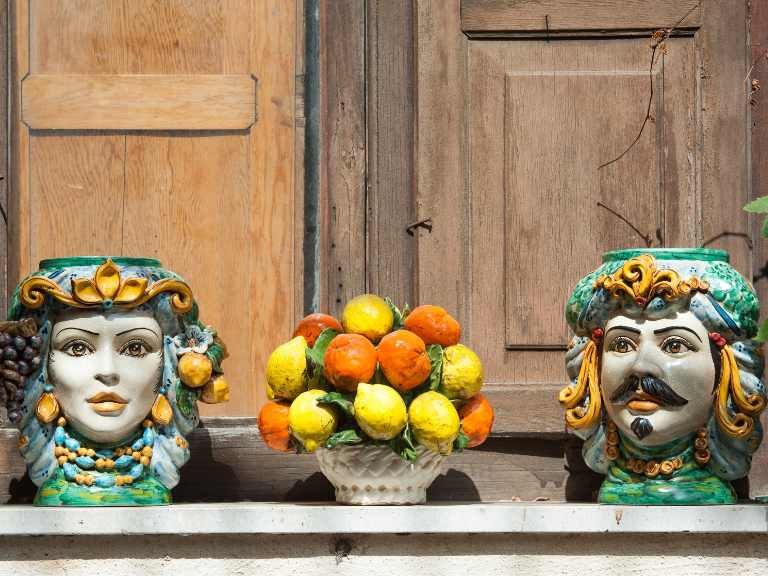 Cibi famosi della Sicilia
Alcuni dei cibi più noti a livello globale sono il cannolo siciliano, la cassata siciliana, la pasta di mandorle, la frutta Martorana, gli iris, la granita, il gelato e le arancine.
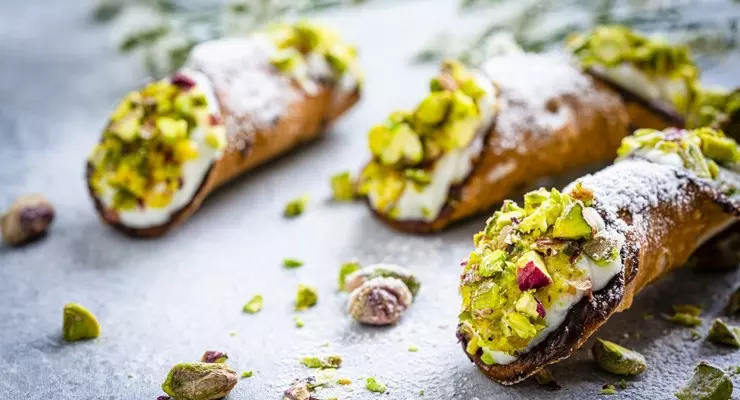 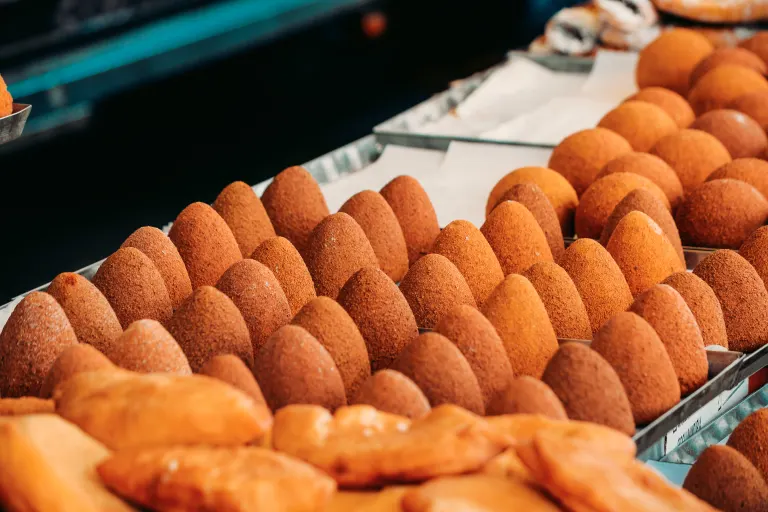 GRAZIE PER L’ATTENZIONE!
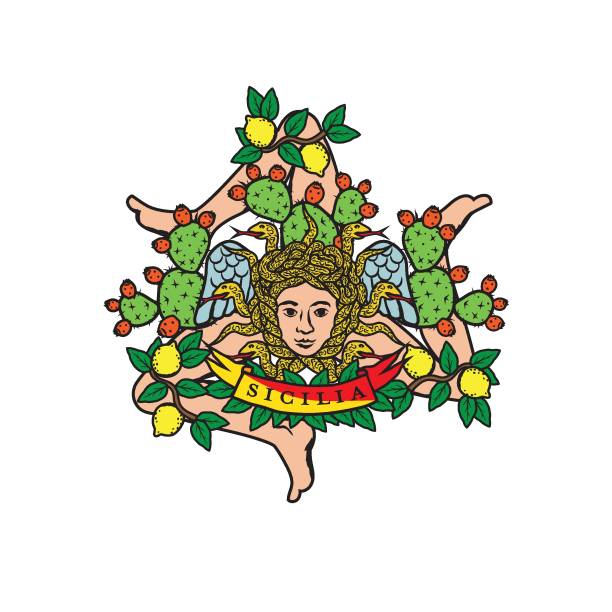